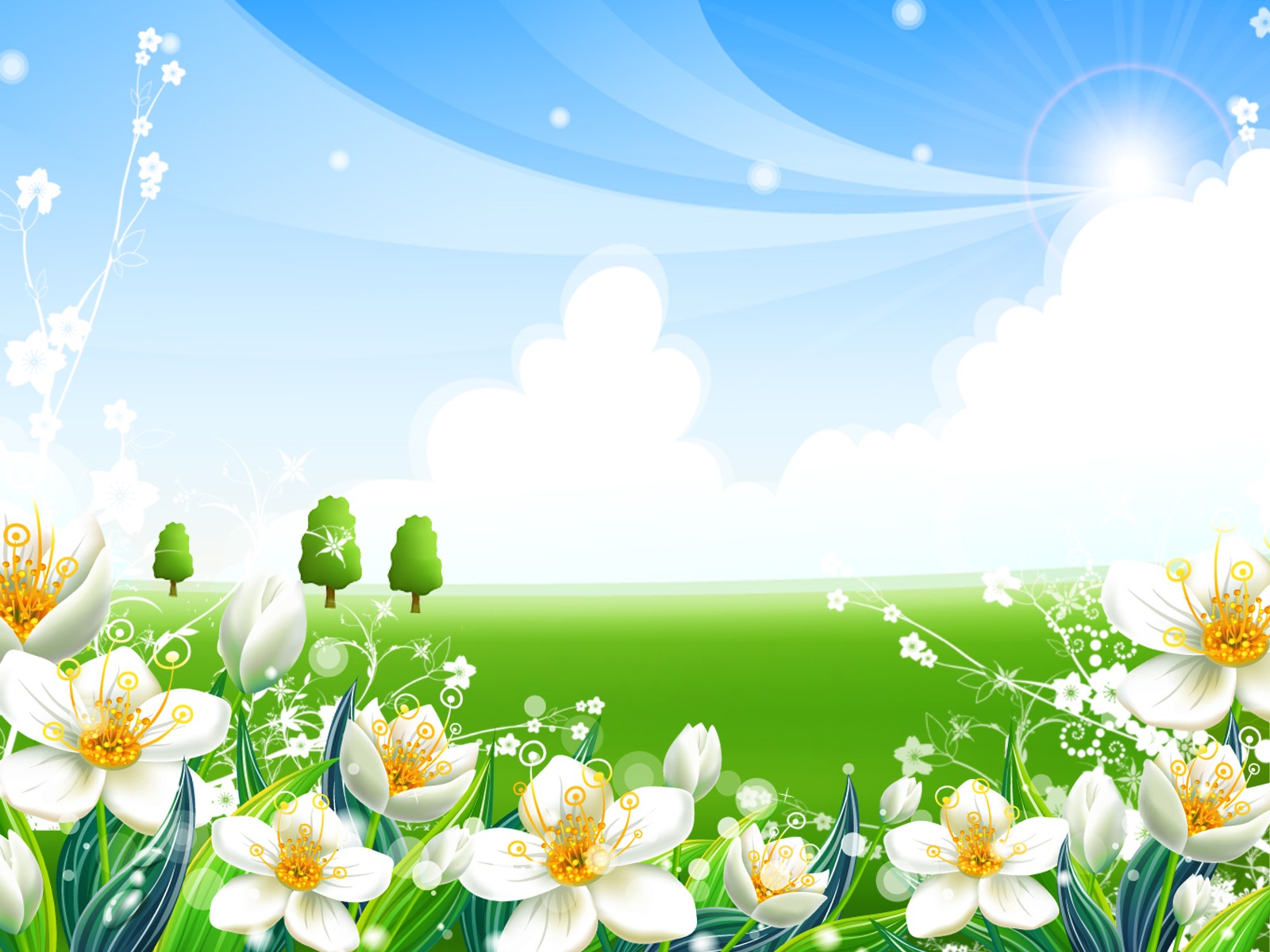 স্বাগতম
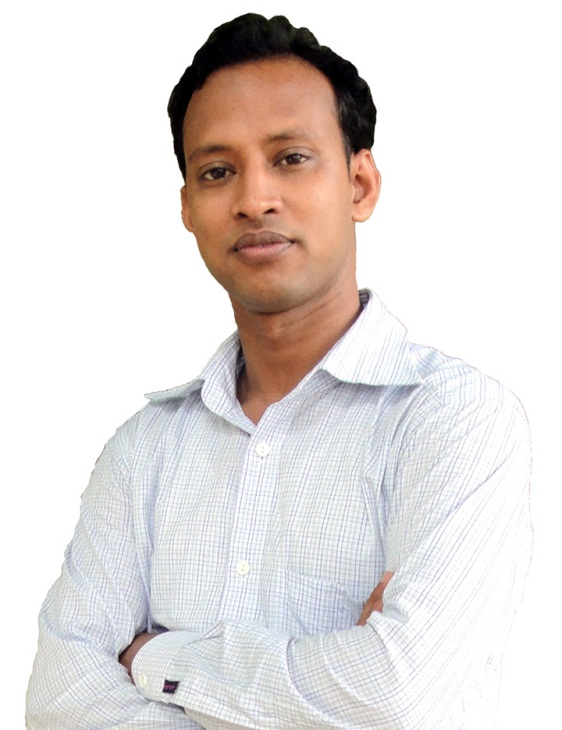 শিক্ষক পরিচিতিঃ
নামঃ আব্দুল আহাদ মিয়া
পদবীঃ সহকারি শিক্ষক
কর্মস্থলঃ ৭১নং দড়িকান্দি সঃ প্রাঃ বিদ্যালয়, রূপগঞ্জ, নারায়ণগঞ্জ।
পাঠ পরিচিতিঃ
সময়ঃ ৪০ মিনিট
তারিখঃ 27/০1/২০20
‡kÖwY : cÂg
welq : cÖv_wgK MwYZ
Aa¨vq: Z…Zxq
cvV wk‡ivYvg : Pvi cÖwµqv m¤úwK©Z mgm¨v
cvV¨vsk: cvV¨ eB‡qi 20 c„ôvi mgm¨v|
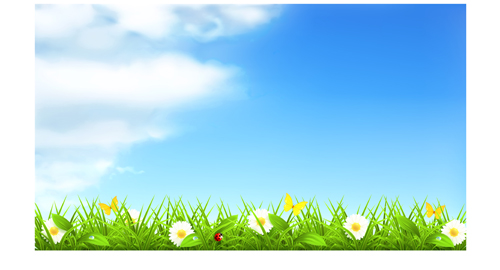 শিখনফলঃ
২.1 : গুণ ও ভাগ সম্পর্কিত সমস্যার সমাধান করতে পারবে।
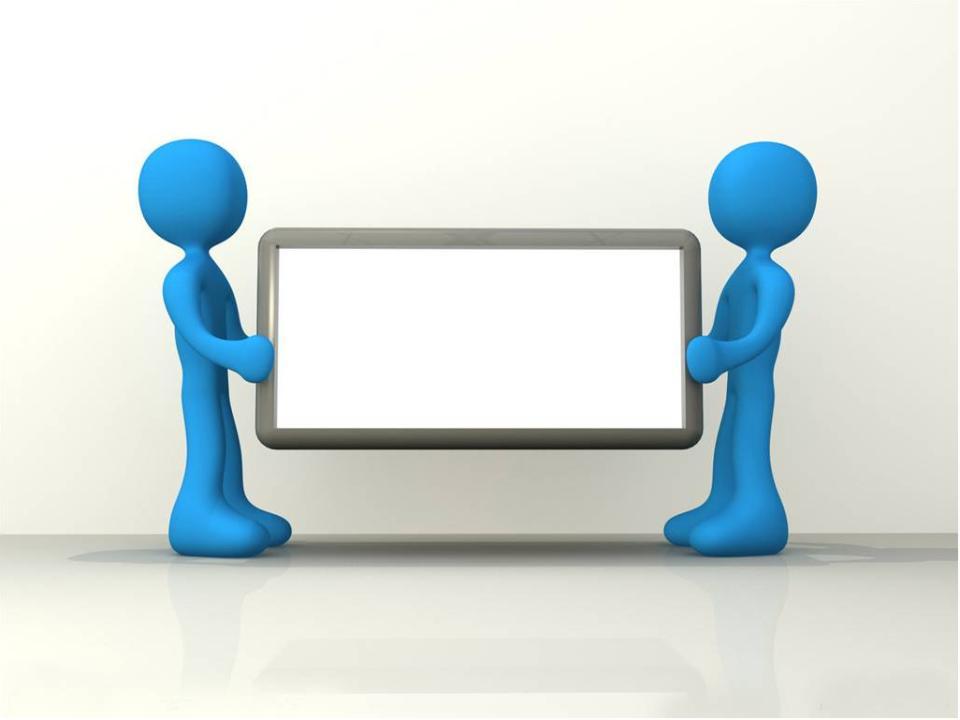 চার প্রক্রিয়া
সমস্যা : একটি কারখানায় ৭ দিনে ২৫২০ টি সাইকেল তৈরি হয়। ওই কারখানায় ৩ সপ্তাহে কতটি সাইকেল তৈরি হবে?
সমাধান :
১ সপ্তাহ = ৭ দিন
৭ দিনে বা ১ সপ্তাহে তৈরি হয় ২৫২০ টি সাইকেল
∴৩ সপ্তাহে তৈরি হয় = ২৫২০ × ৭  টি সাইকেল
= ৭৫৬০ টি সাইকেল
উত্তর : ৭৫৬০ টি সাইকেল।
সমস্যা-১ : আয়েশা ৭২ টাকা দিয়ে ৩টি খাতা কিনল। ১২টি খাতা কিনতে তার কত টাকা লাগবে?
সমাধান :
৩টি খাতা কিনতে লাগে ৭২ টাকা
∴ ১ টি খাতা কিনতে লাগে = ৭২ ÷ ৩  টাকা
= ২৪ টাকা
∴ ১২ টি খাতা কিনতে লাগে = ২৪ × ১২  টাকা
= ২৮৮ টাকা
উত্তর : ২৮৮ টাকা।
একটি মোটর সাইকেল ১২ লিটার পেট্রোল দিয়ে ৩০০ কিলোমিটার যেতে পারে। ১০০ কিলোমিটার যাওয়ার জন্য কত লিটার পেট্রোল লাগবে?
সমস্যা-২ :
সমাধান :
৩০০ কি:মি: যেতে পেট্রোল লাগে ১২ লিটার
∴ ১ কি:মি: যেতে পেট্রোল লাগে =             লিটার
∴ ১০০ কি:মি: যেতে পেট্রোল লাগে =              লিটার
= ৪ লিটার
উত্তর : ৪ লিটার ।
১। যদি ৭২ টাকা দিয়ে ৩টি খাতা কিনে, তবে ১টি খাতা কিনতে কত টাকা লাগবে?
২। যদি ১টি খাতা কিনতে ২৪ টাকা লাগে তবে, তবে ১২টি খাতা কিনতে কত টাকা লাগবে?
৩। একটি গাড়ি ১২ লিটার পেট্রোল দিয়ে যদি ৩০০ কিলোমিটার যেতে পারে। তবে ১ কিলোমিটার যেতে কত লিটার পেট্রোল লাগবে?
৪। একটি গাড়িটি ১০০ কিলোমিটার যেতে কত লিটার পেট্রোল লাগবে?
সমস্যা :
যদি  ৮ কেজি পোলাওয়ের চালের মূল্য ৯৬০ টাকা হয়, তাহলে ৪৮০০ টাকা দিয়ে কত কেজি চাল কেনা যাবে?
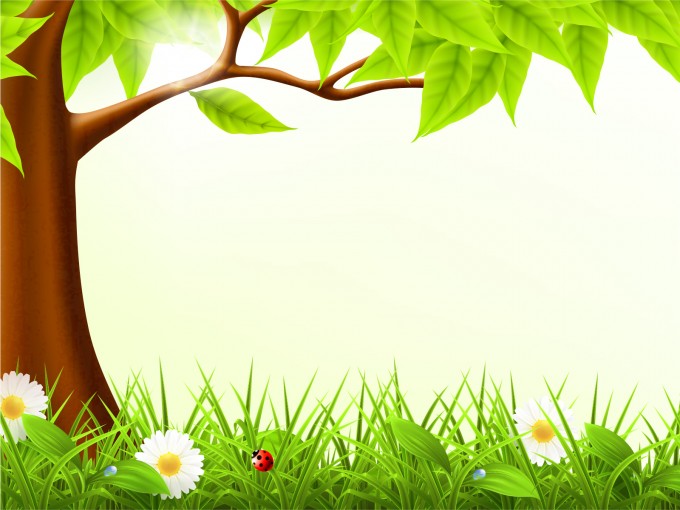 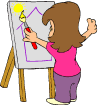 পাঠ্য বইয়ের ২০ পৃষ্ঠার ১৩ থেকে ১৫ নম্বর সমস্যা সমাধান করে আনবে।
ab¨ev`
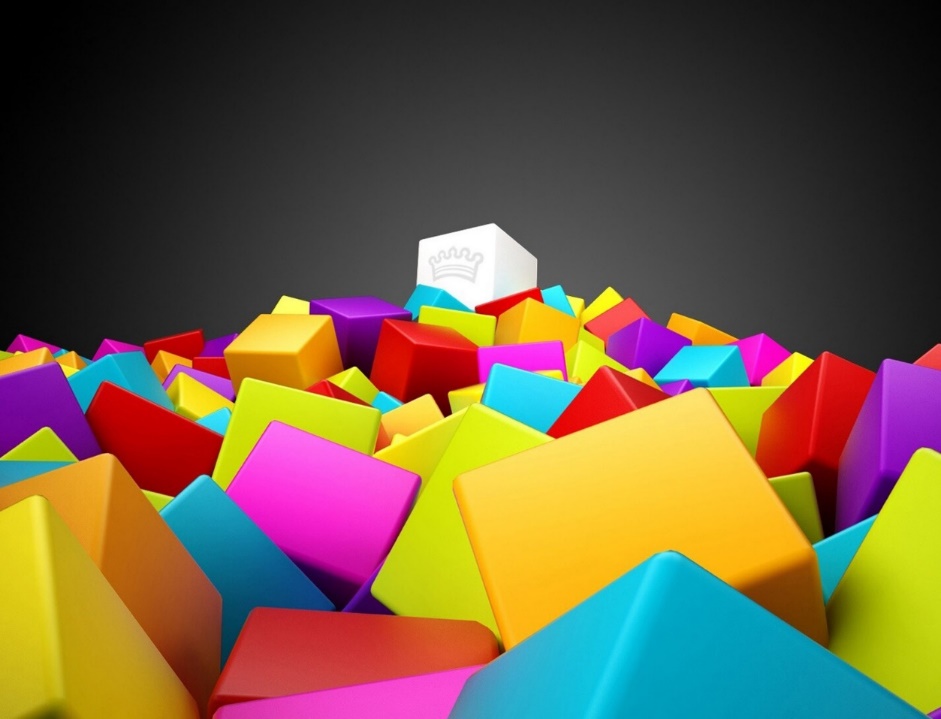